«      Всё о   медведях      »
Воспитатель Аскерова К.С.
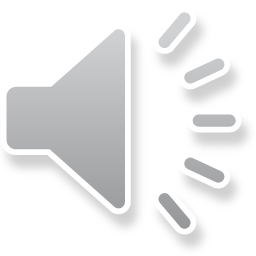 1
Какие бывают медведи
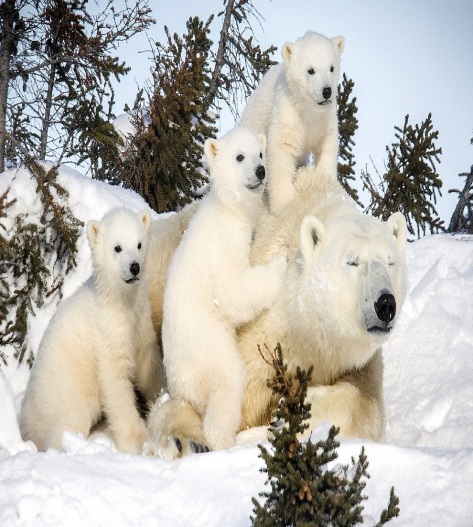 2
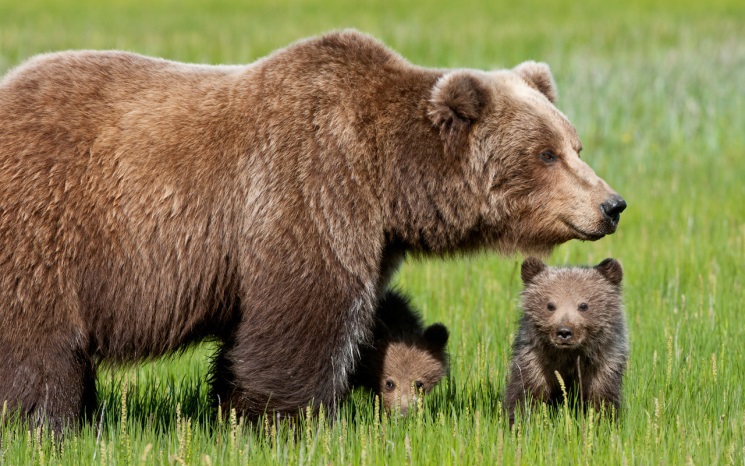 Что кушают мишки
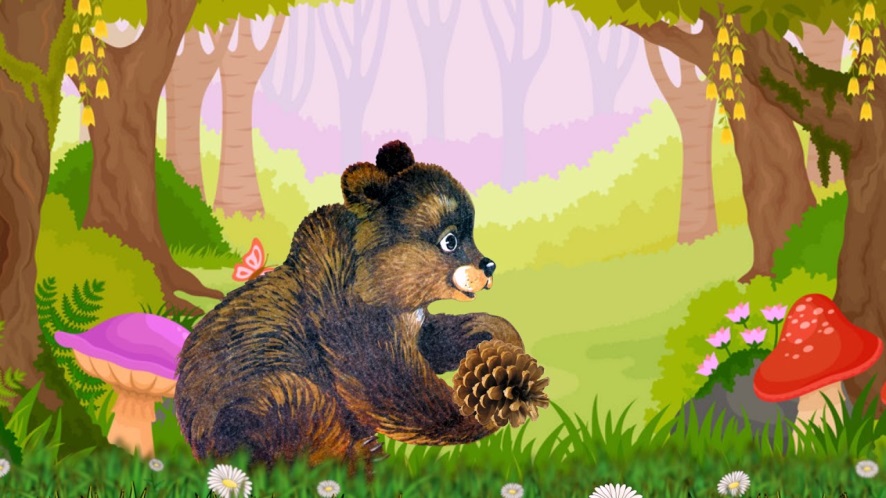 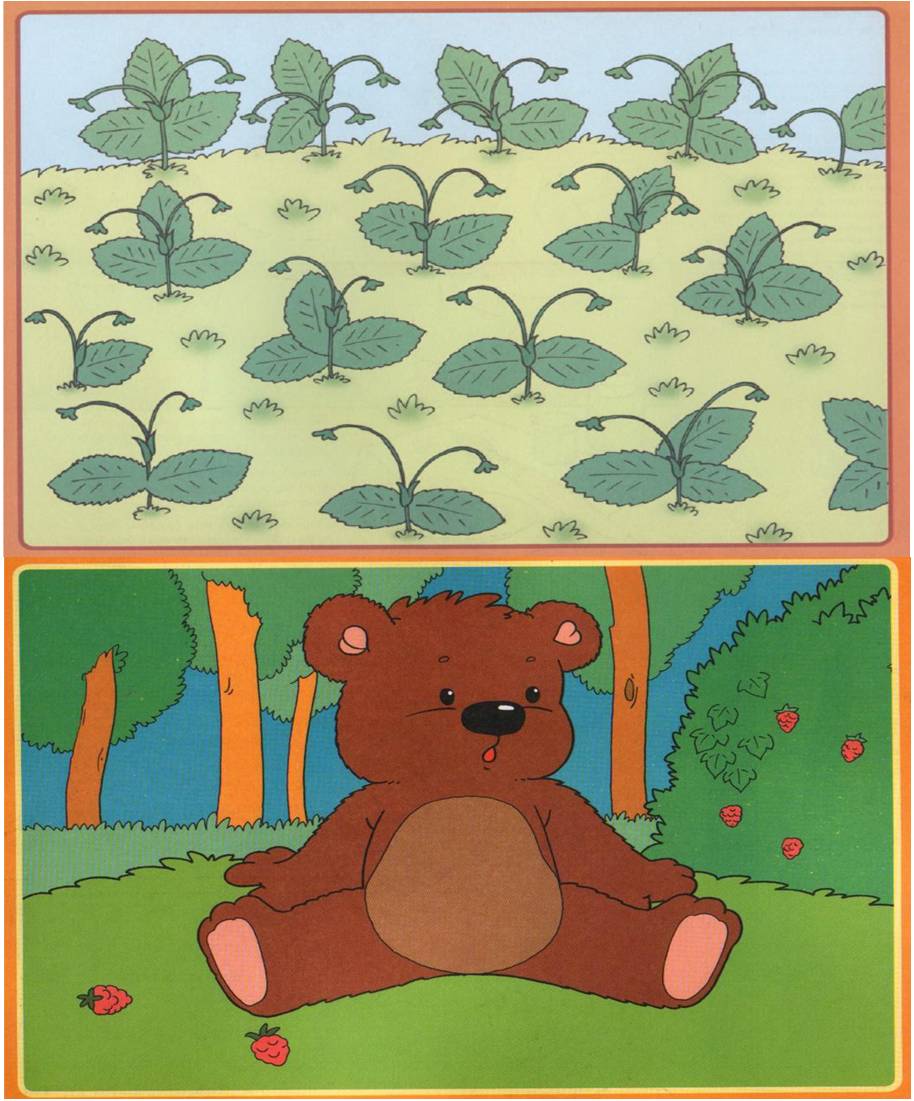 3
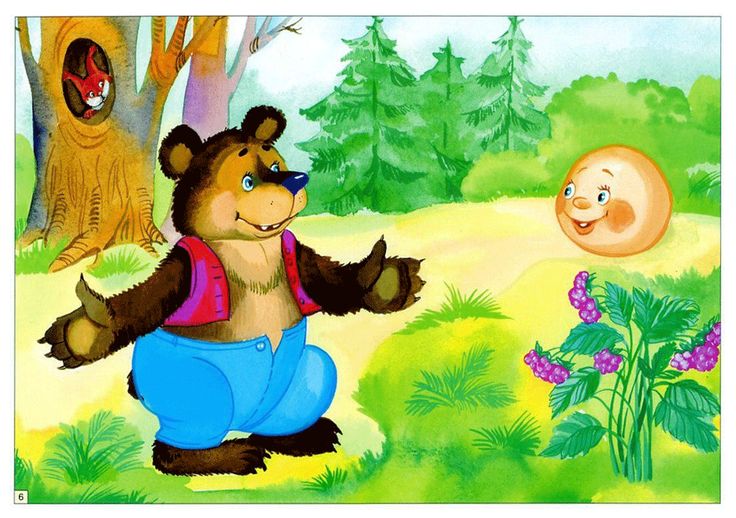 4
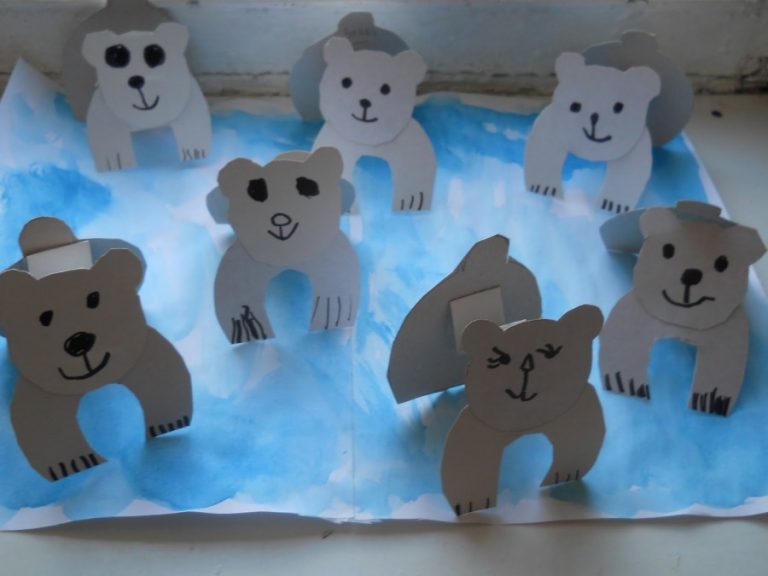 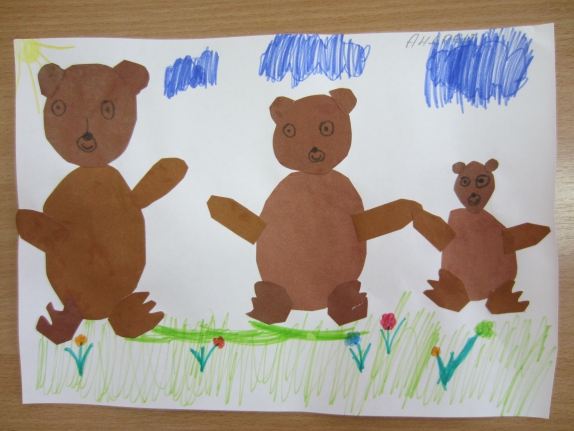 5
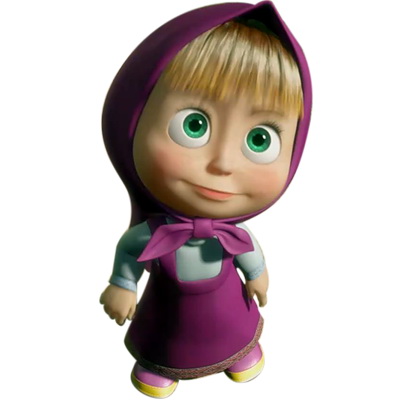 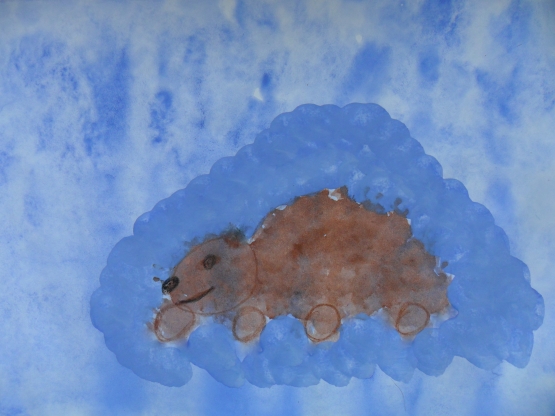 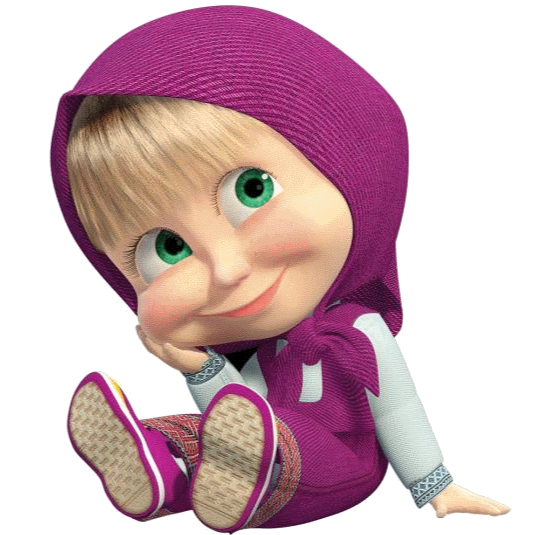 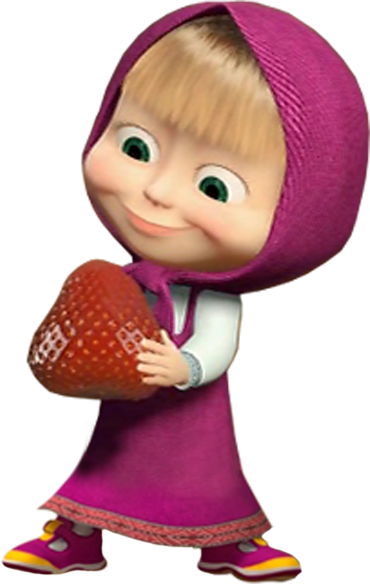 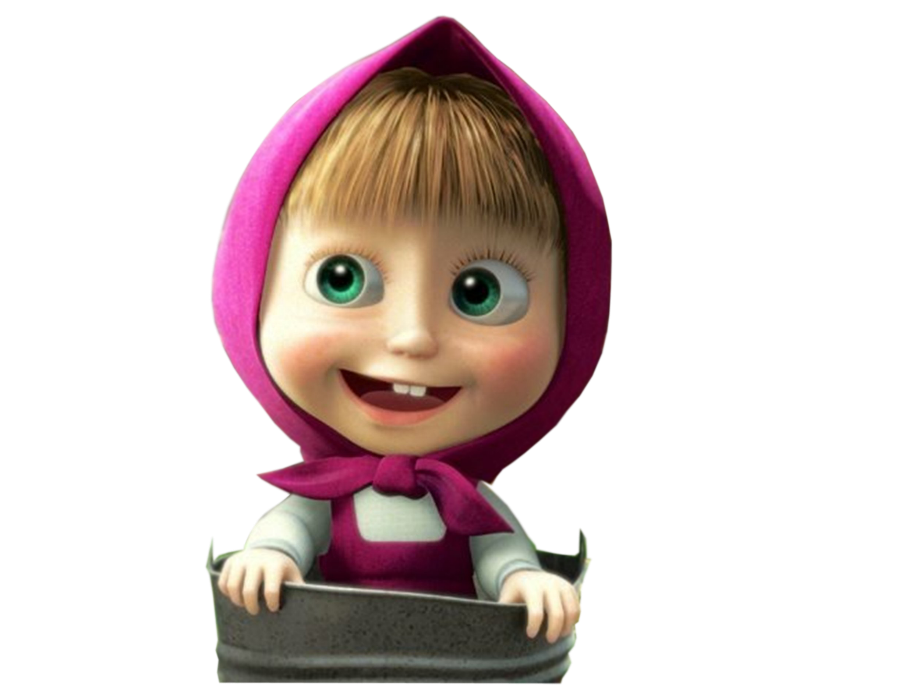 6
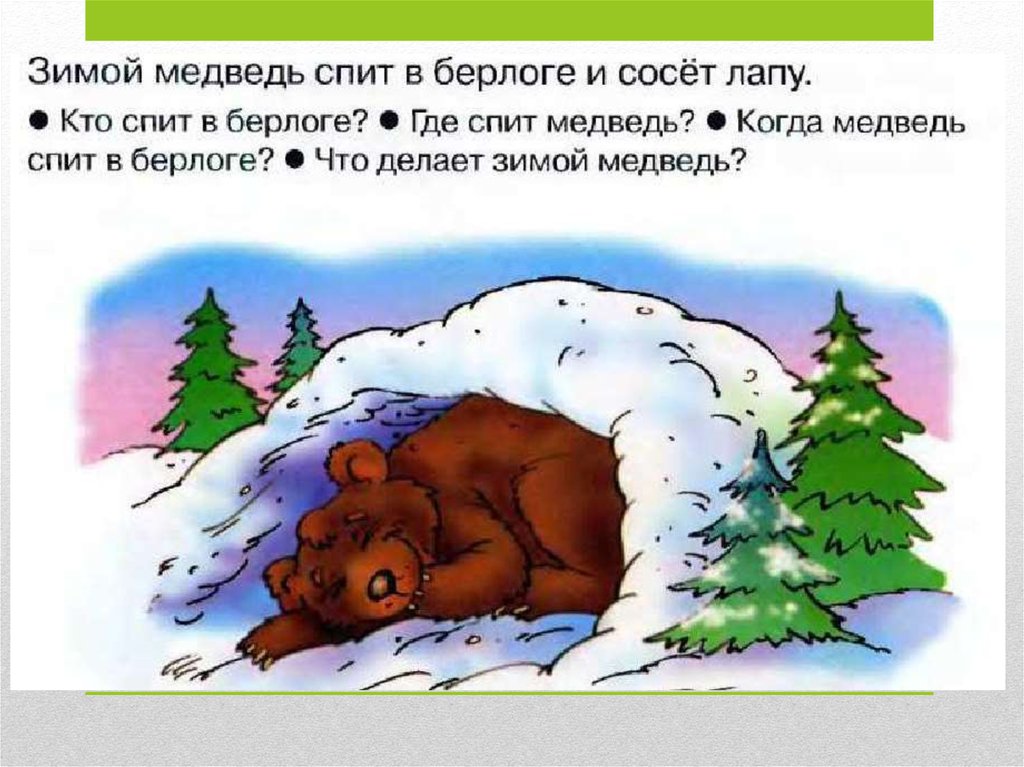 7
Спасибо за внимание!
8